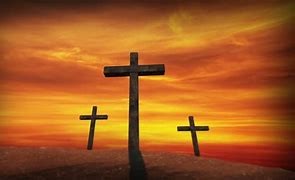 Jesus’ Prayer Life Impacts/Supports His Ministry:     Mark 1:35-39
“In the early morning, while it was still dark, Jesus got up, left the house, and went to a secluded place, and was praying there.”
Mark 1:21ff  “They were all amazed saying, ‘What is this? A new teaching with authority! He commands even the unclean spirits, and they obey Him.’ Immediately the news about Him spread everywhere into all the surrounding district of Galilee. When evening came, after the sun had set, they began bringing to Him all who were ill and those who were demon-possessed. And the whole city had gathered at the door.”
1) The news of what  happened at the synagogue spread throughout the whole city. So too, the good news which we have should be spread to all those that we know and who are receptive to God’s Word.            
Rom 10:13,14 “Whoever will call on the name of the Lord will be saved.” How then will they call on Him in whom they have not believed? How will they believe in Him whom they have not heard? And how will they hear without a preacher?”
Mark 1:21ff  “They were all amazed saying, ‘What is this? A new teaching with authority! He commands even the unclean spirits, and they obey Him.’ Immediately the news about Him spread everywhere. When evening came, after the sun had set, they began bringing to Him all who were ill and those who were demon-possessed. 
And the whole city had gathered at the door.”
2) Jesus healed ALL those who came to Him. There was no criteria or conditions established for His healing those who came to Him.   John 3:16 tells us that God sent His Son to save the WORLD. Jesus was accused of being friends and eating with “sinners” who He came to seek and save. The “SHEEP” are offered entrance into the Kingdom of God because they went the poor and the criminals. We need to avoid making a distinction as to who we will reach out to as well!
Mark 1:32-39    “When evening came, after the sun had set, the whole city gathered at the door and He healed many who were ill with various diseases, and cast out many demons. . . . . (Later) in the early morning, while it was still dark, Jesus got up, left the house, and went away to a secluded place, and was praying there. Simon and his companions searched for Him; they found Him, and said to Him,’ Everyone is looking for You.’ He said to them, ‘Let us go somewhere else to the towns nearby, so that I may preach there also; for that is what I came for.’   And He went into their synagogues throughout all Galilee, preaching and casting out demons.”
Luke 3:21 “Now when all the people were baptized, Jesus was also baptized, and while He was praying, heaven opened, and the Holy Spirit descended upon Him in bodily form like a dove . . . ” 
Mt 4:1,2 “Then Jesus was led up by the Spirit into the wilderness to be tempted by the devil. And after He had fasted forty days and forty nights, He became hungry.” 
Lk 5:16 “But Jesus Himself would often slip away to the wilderness and pray.”
Luke 6:12 “It was at this time that He went off to the mountain to pray, and He spent the whole night in prayer to God. And when day came, He called His disciples to him and chose twelve of them, who He named apostles.”
Mk 6:45,46 “(After feeding the 5,000) Jesus made His disciples get into the boat and go ahead to the other side and after bidding them farewell, He left for the mountain to pray.”
Lk 11:1,2 “It happened that while Jesus was praying in a certain place, after He had finished, one of His disciples said to Him, ‘Lord, teach us to pray just as John also taught his disciples….    –           “the Lord’s Prayer” follows.
John 17:1-26 “Jesus spoke these things; and lifting up His eyes to heaven, He said, ‘Father, the hour has come; glorify Your Son, that the Son may glorify You.’ . . . .”          At the end of this chapter long prayer Jesus goes to Gethsemane just before being arrested.  

Mt 26:36 “Then Jesus came them to a place called Gethsemane, and said to His disciples, ‘Sit here while I go there and pray.”
And during the final moments on the cross:    Luke 23:46 “and Jesus, crying out with a loud voice, said, ‘Father, into Your hands I commit My spirit.’ Having said this, He breathed His last.”
Eph 6:18a “With all prayer and petition pray at all times in the Spirit…”
Rom 8:26 “In the same way the Spirit also helps our weakness; for we do not know how to pray as we should, but the Spirit intercedes for us with groaning too deep for words”
Heb 11:6 “And without faith is it impossible to please Him, fore he who comes to God must believe that He is a rewarder of those who seek Him.”   . . . 
Phil 4:6,7 “Be anxious for nothing, but in everything by prayer and supplication with thanksgiving let your request be made known to God. And the peace of God, which surpasses all comprehension, will guard your hearts and your minds in Christ Jesus.”
Mark 1:32-39 “Simon and his companions searched for Him; they found Him, and said to Him,’ Everyone is looking for You.’ He said to them, ‘Let us go somewhere else to the towns nearby, so that I may preach there also; for that is what I came for.’   And He went into their synagogues throughout all Galilee, preaching and casting out demons.”
John 6:14,15 “Therefore when the people saw the sign which He had performed, (feeding the 5,000) they said, ‘This is truly the Prophet who is to come into the world.’ So Jesus, perceiving that they were intending to come and take Him by force to make Him king, . . .”
John 6:14,15 “Therefore when the people saw the sign which He had performed, (feeding the 5,000) they said, ‘This is truly the Prophet who is to come into the world.’   .            So Jesus, perceiving that they were intending to come and take Him by force to make Him king, withdrew again to the mountain by Himself alone.”     

Mt 4:8-10 “AGAIN, the devil took Him to a very high mountain and showed Him all the kingdoms of the world and their glory and said to Him, ‘ALL THESE THINGS I WILL GIVE YOU, if You fall down and worship me.’ Then Jesus said to him, ‘Go, Satan! For it is written, ‘You shall worship the Lord your God and serve Him ONLY.’”
Mt 26:53 “Do you not think that I cannot appeal to My Father, and He will at once put at My disposal more than 12 legions of angels? How then will the Scriptures be fulfilled, which say that it must happen this way?” 

And then when Jesus is before Pilate, He says: “My kingdom is not of this world. If My kingdom were of this world, then My servants would be fighting so that I would not be handed over to the Jews; but as it is, My kingdom is not of this realm.”
Mt 16:21-23 “ From that time Jesus began to show His disciples that He must go to Jerusalem, and suffer many things and be killed by the Chief Priests and scribes and be raised up on the third day.    Peter took Him aside and began to rebuke Him, saying, ‘God forbit it, Lord!   This shall never happen to you.’ But Jesus turned and said to Peter, ‘Get behind Me Satan! You are a stumbling block to Me; for you are NOT setting your mind on God’s interests, but mans.’”
Heb 13:16 “And do not neglect doing good and sharing, for with such sacrifices God is pleased.”       

Rom 12:1 “Therefore I urge you, brethren, by the mercies of God, to present you bodies a living and holy sacrifice, acceptable to God, which is your spiritual service of worship.”  

1 Peter 4:10 “As each has received a gift, use it to serve one another, as good stewards of God's varied grace.”
Col 1:9,10 “For this reason also, since the day we heard of it, we have not ceased to pray for you and to ask – 

1) that you may be filled with the knowledge of His will …
2) so that you will walk in a manner worthy of the Lord, to please Him in all respects,
3) bearing fruit in every good work       and
4) increasing in the knowledge of God.
“Well done, good and faithful servant (Mt 25:23) 

“Come, inherit the kingdom prepare for you from the foundation of the world.” (Mt 25:34)